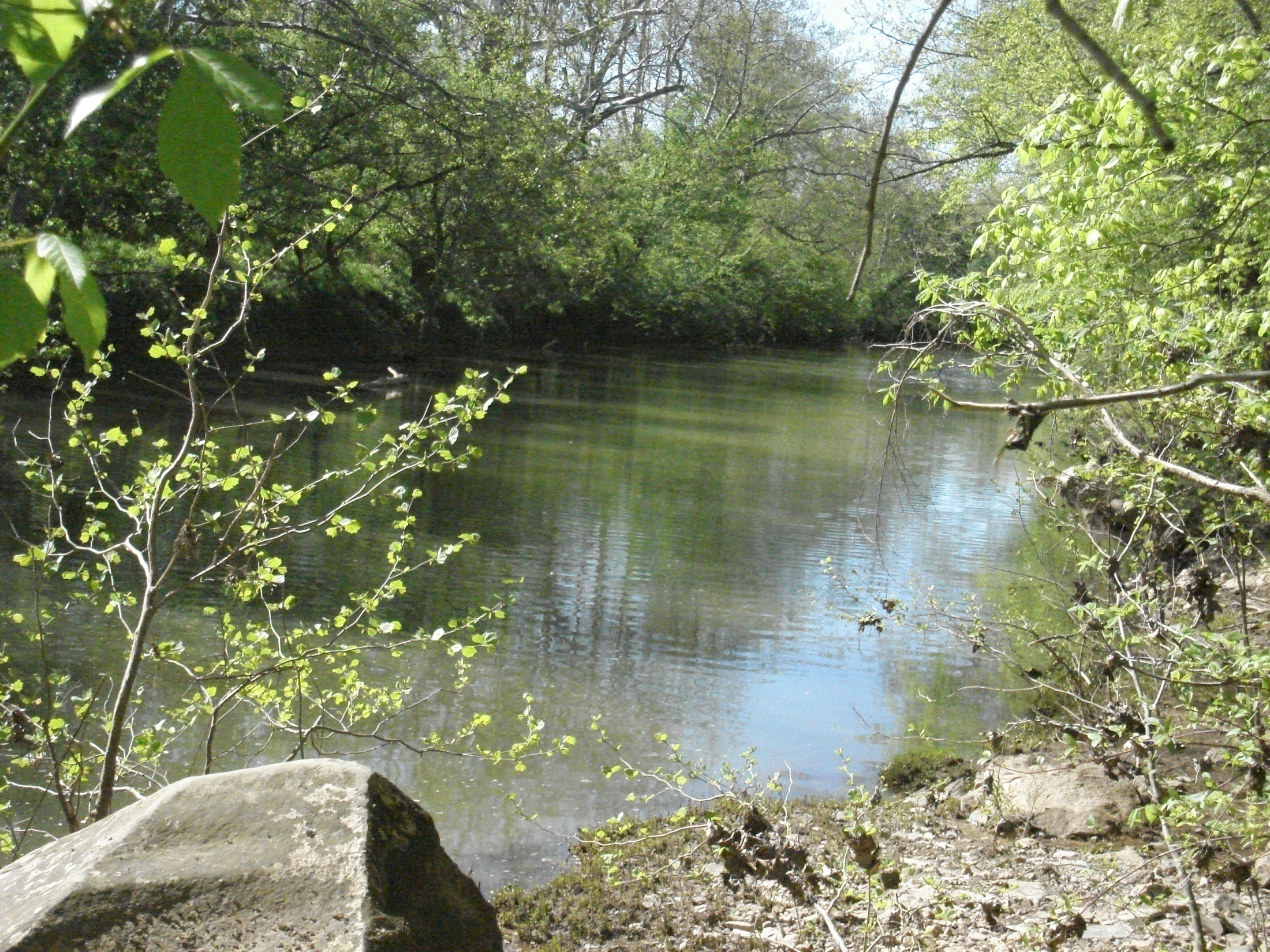 TMDL Development
West Fork River Watershed
July 27th, 2010
WV DEP  
 James Laine
Agenda
Background information on Water Quality Standards, impaired waters and TMDLs
Brief history of WV TMDL development
Overview of WVDEP’s TMDL process
Discussion of local impaired waters and their TMDL timeline
Pre-TMDL Monitoring Plan for local waters
Discussion – Free form questions and answers
What’s a TMDL?
“Total Maximum Daily Load” – How much pollutant a stream can receive and remain healthy
TMDL development is required by Clean Water Act for all impaired streams 
TMDL is a pollution budget – prescribes reduction of pollutants that result in the restoration of an impaired stream
What’s an impaired stream?
Stream that doesn’t meet water quality standards
West Virginia Water Quality Standards are codified at 47 CSR 2 
Standards include designated uses for WV waters and water quality criteria to protect those uses
Criteria can be numeric or narrative
Impaired streams (streams that are not meeting criteria) are on the 303(d) List
Criteria Examples
Human Health Protection
Fecal Coliform bacteria (Water Contact)
200 counts/100ml as a monthly geometric mean
no more than 10% of samples in a month exceed 400 counts/100ml

Human Health/Aquatic Life Protection
Total Iron
1.5 mg/l as a 4 day average concentration
Not to be exceeded more than once every 3 years
Criteria Examples
Human Health/Aquatic Life Protection
Chlorides
230 mg/l (Aquatic Life)
250 mg/l (Human Health) salty taste

Aquatic Life
Dissolved Aluminum
750 ugl/l as a 4 day average concentration
Not to be exceeded more than once every 3 years
Criteria Examples
Biological Impairment
Conditions Not Allowable in State Waters
(47 CSR 2-3.2i)  “.....no significant adverse impact to the chemical, physical, hydrologic or biological components of aquatic ecosystems shall be allowed.”
Benthic macroinvertebrate assessment
West Virginia Stream Condition Index (WVSCI)
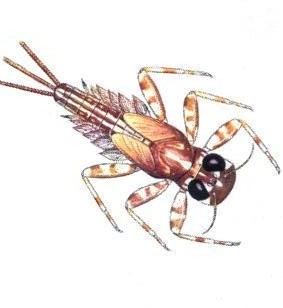 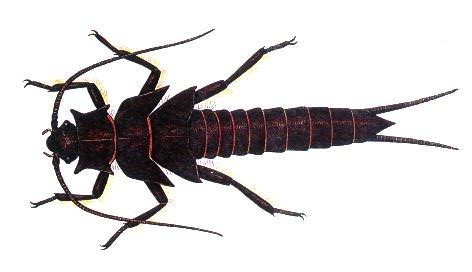 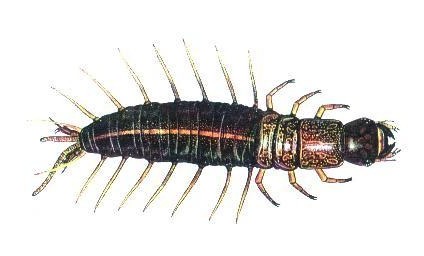 Criteria Examples
West Virginia Stream Condition Index (WVSCI)
Standardized method for assessing benthic macroinvertebrates (aquatic bugs)
WVSCI stream scores are normalized to 0 - 100 range
Streams scoring less than the 60.6 threshold value are labeled as “impaired” and placed on the 303(d) list
Streams listed as impaired are then slated for TMDL development
“Biologically Impaired” streams are evaluated for source/s of impairment during the TMDL development process (Stressor Identification Process)
West Virginia TMDL History
TMDL development required by Clean Water Act for all impaired streams 
If State doesn’t develop TMDLs, EPA must
WV couldn’t (resources), EPA didn’t
EPA was sued in 1995, settled suit by entering into consent decree with plaintiffs, and began developing WV TMDLs
In 2004, WV finalized its first group of TMDLs developed under state direction
WVDEP TMDL Process
Stream Selection
Pre-TMDL monitoring, source identification and characterization
Contract to model water quality and hydrology 
Allocation
Report development
Finalization
Process Highlights
Synchronized with WV Watershed Management Framework 
48 month process (Stream selection– EPA approval)
Multiple opportunities for public outreach/stakeholder input 
Pre-TMDL water quality monitoring
Source identification and characterization
TMDL Stream Selection Process
Spread development over State 
Evaluate list of impaired waters 
Consider WMF 
Maximize efficiency 
 focus geographically
address all known or suspected impairments
Resources
Watershed Management Framework
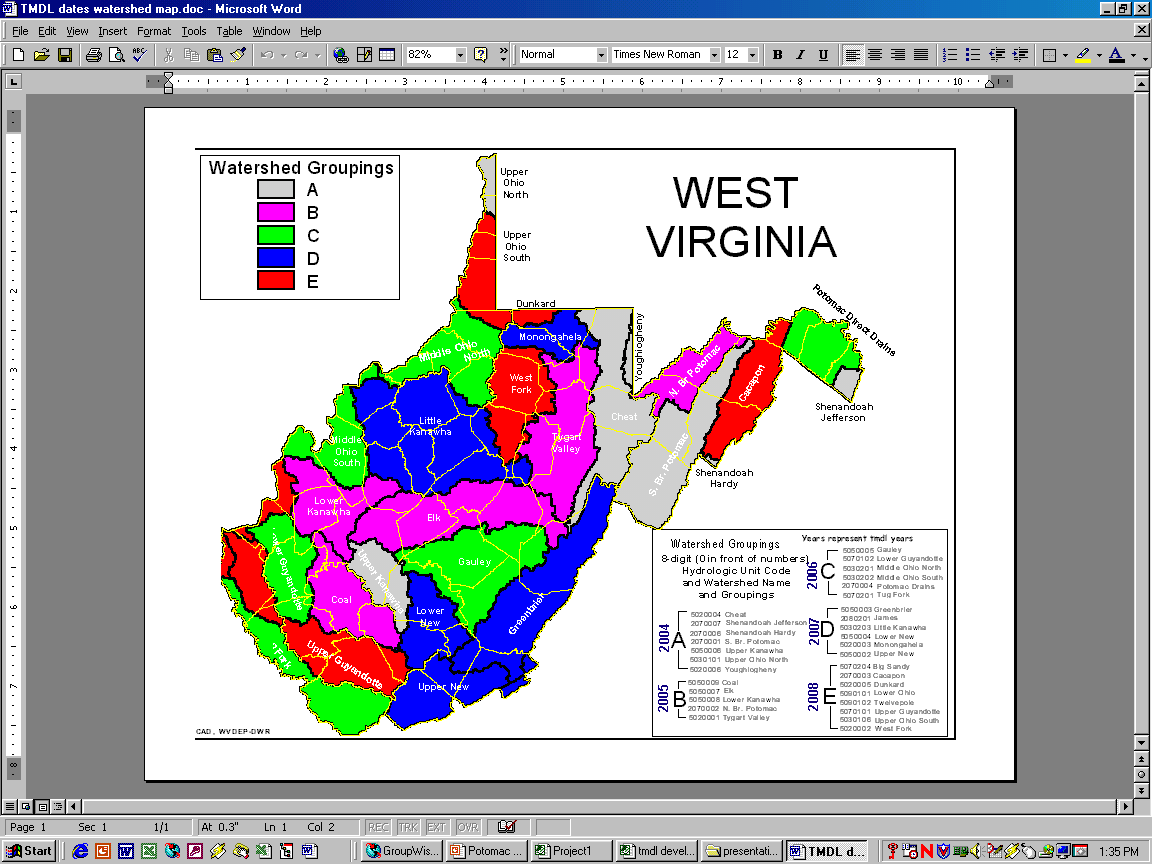 32 watersheds (8-digit HUC)

5 Hydrologic Groups (A – E)

Geographical way to organize water resource management – Within DEP, watershed assessment, NPDES Permit reissuance and nonpoint source project funding synchronized
                
WVDEP TMDL development synchronized
TMDL/WMF Synchronization
Pre-TMDL monitoring occurs concurrently with WMF assessment year 

TMDL completion six months prior to start of WMF implementation year

5yr WMF cycle/15 year plan
	3 bites at each HG apple
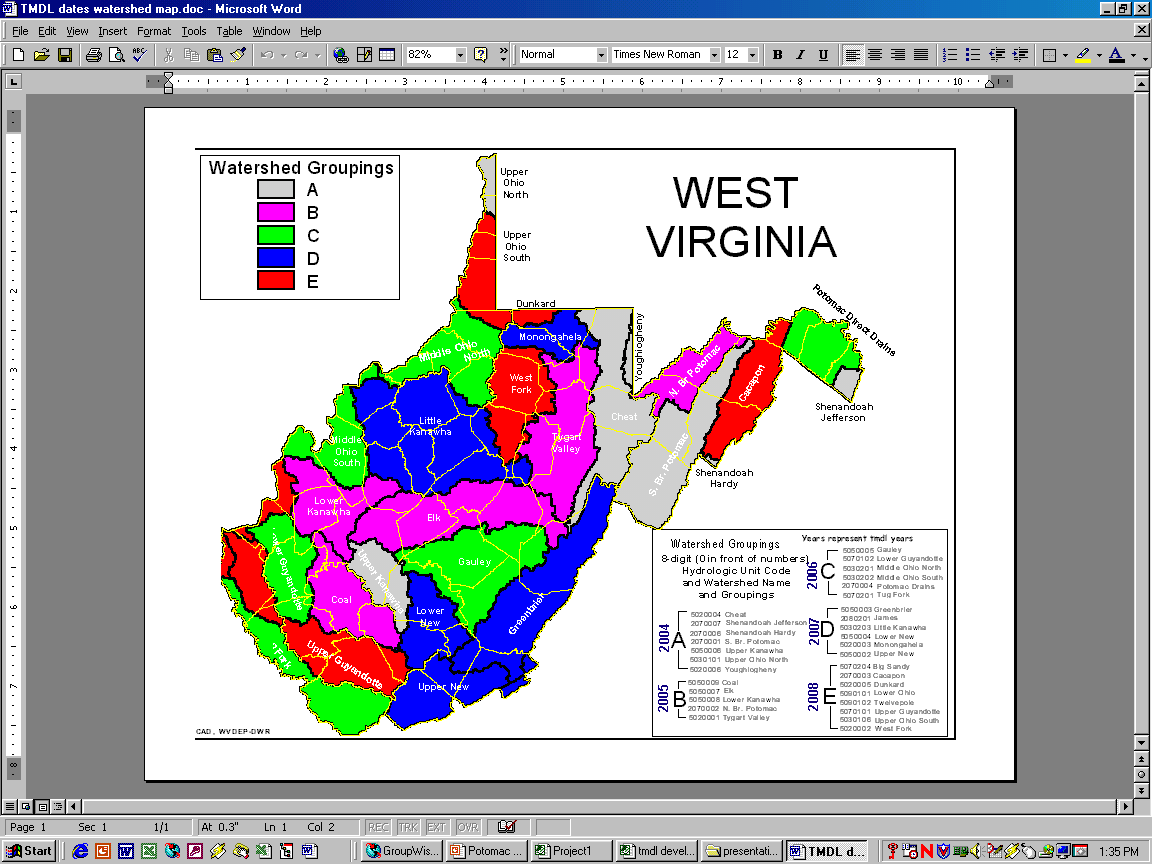 TMDL Development Stream Selection Process
Watershed Management Framework Consideration
TMDL Development   Hydrologic Group E2
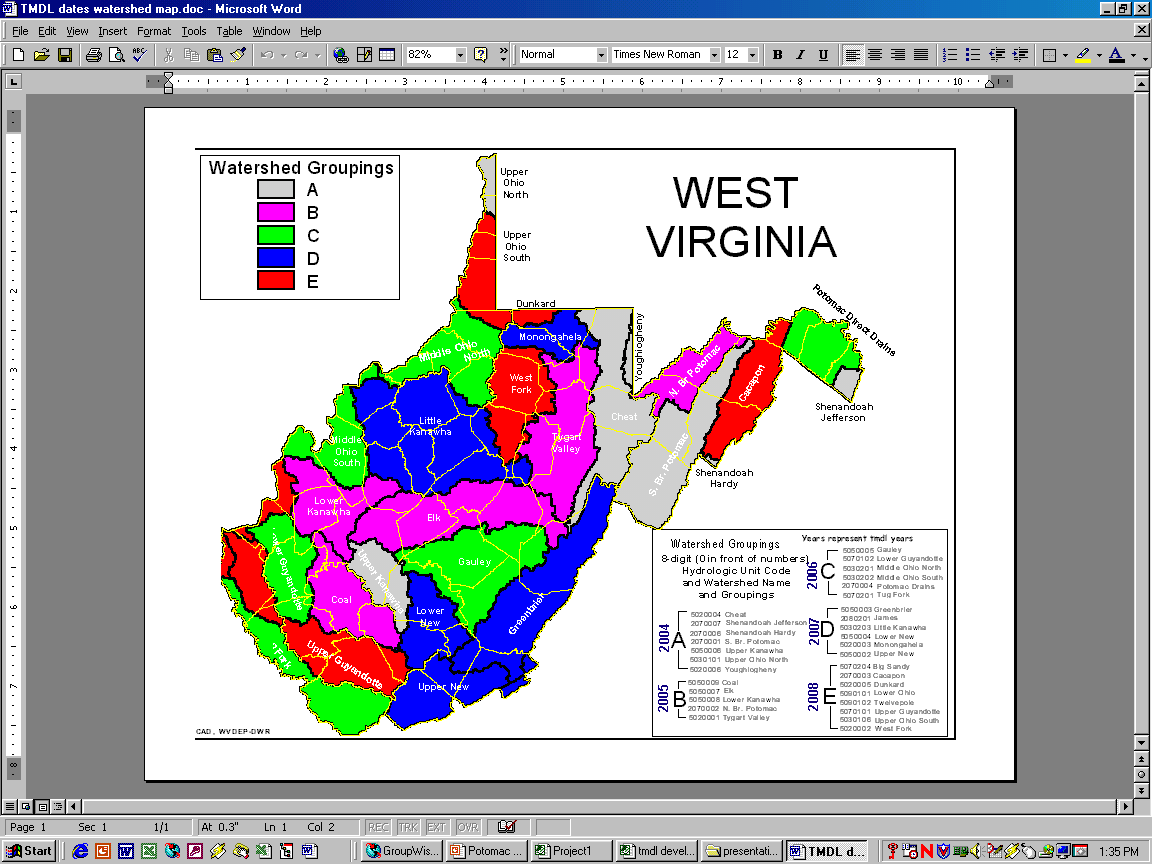 Within HG E2, candidate watersheds = Big Sandy, Cacapon, Dunkard, Lower Ohio, Twelvepole, Upper Guyandotte, Upper Ohio South and West Fork
TMDL Development Stream Selection Process
Statewide Coverage Considerations
TMDL development has occurred in Cacapon, Dunkard, Lower Ohio, Twelvepole, Upper Guyandotte and Upper Ohio South watersheds. 
Older, EPA-developed TMDLs exist for the West Fork watershed; revision required due to significant changes in aluminum and manganese water quality standards
TMDL Development Stream Selection Process
DEP proposed TMDLs for dissolved aluminum, total iron, total manganese, fecal coliform bacteria, pH and biological impairments of the West Fork River and tributaries 
DEP advertised proposal and provided opportunity for comment (March 23 – April 30, 2010) - No Comments received
Final selection – West Fork River and tributaries from headwaters to its confluence with the Tygart River
TMDL Development Stream Selection Process
Due to the technical knowledge required and current resource constraints, TMDLs for PCBs and Hg are not proposed as part of this effort
Draft 2010 Integrated Report proposes delisting of West Fork River for Zn based on the Spelter remediation project and recent water quality data
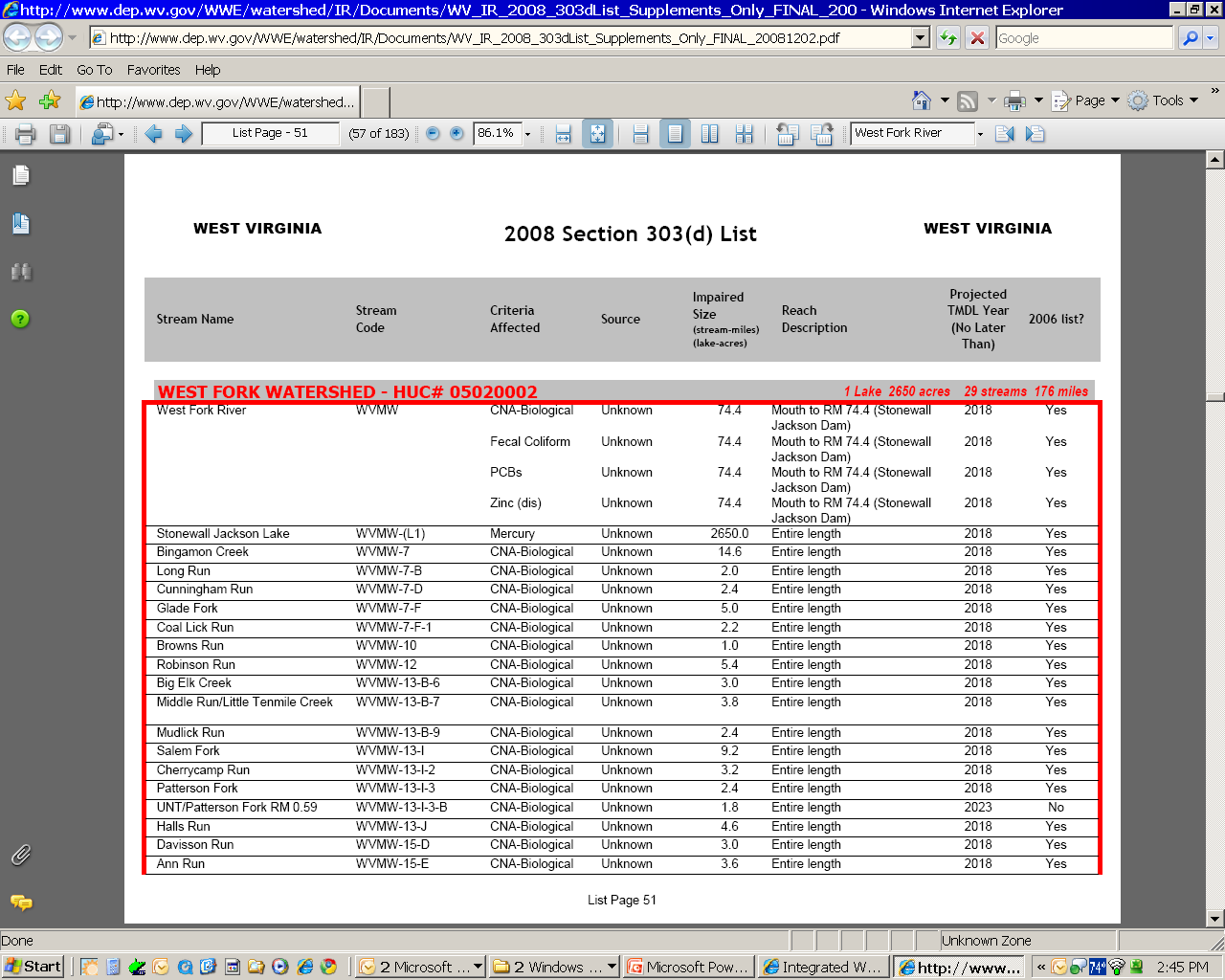 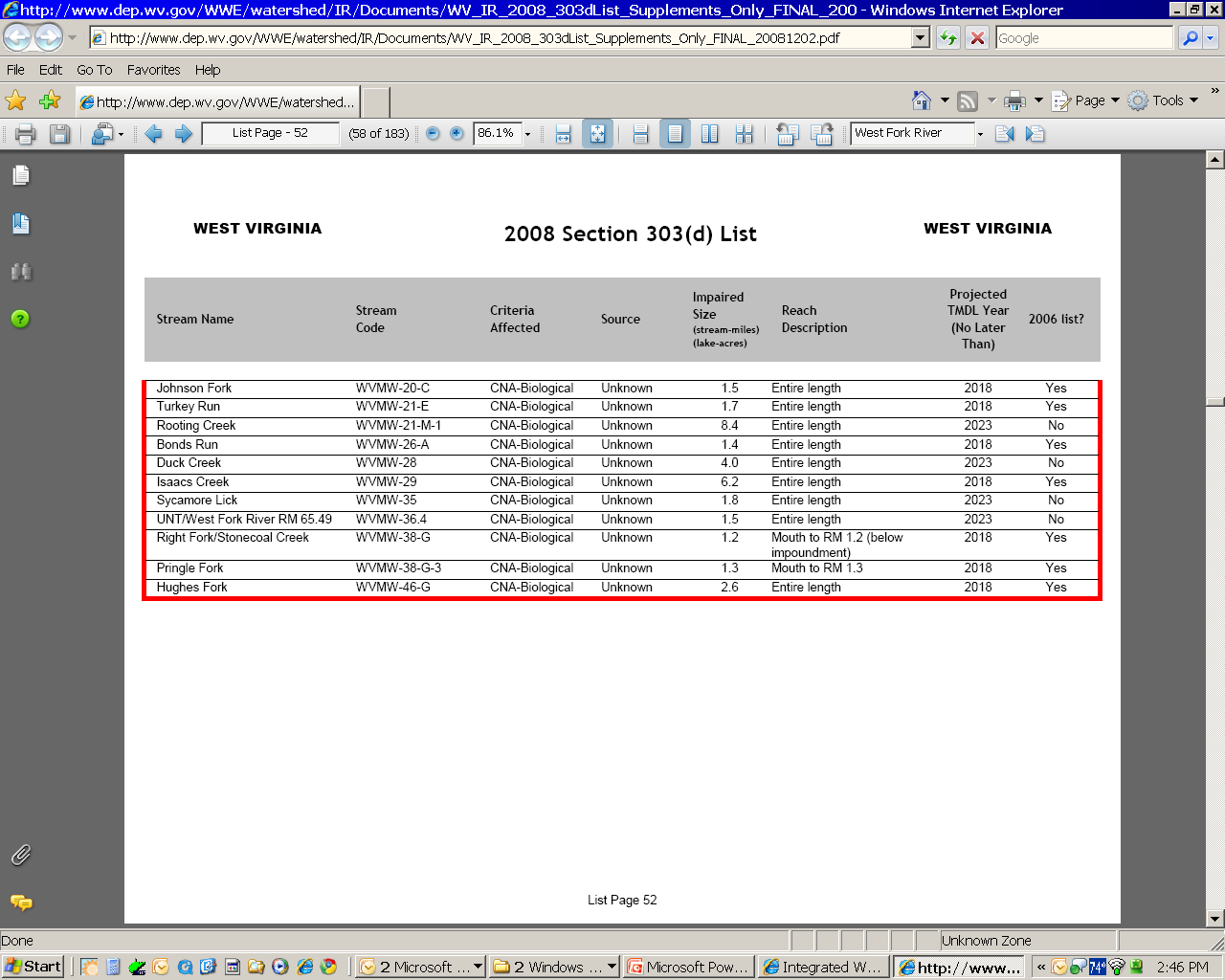 HG E2 TMDL Timeline
Stream selection
	 	3/10 – 4/10
Monitoring plan development 
		3/10 - 6/10
Outreach (TMDL process + monitoring plan specifics) 
		7/10 – 8/10
Stream Monitoring and Source Tracking
		7/10 – 6/11
HG E2 TMDL Timeline
Modeling 
		10/11 – 6/12
Outreach (Allocation scenarios) 
		7/12 - 9/12
Draft TMDLs (Internal Review) 
		3/13
Outreach (PN/PC on Drafts) 
		4/13 – 6/13
HG E2 TMDL Timeline
Finalization (including EPA approval) 	12/13
Implementation begins 
		7/14 – NPDES Water Permits
		1/15 – NPDES Mining Permits
Pre-TMDL Monitoring Plan
Goal – to generate robust/ recent data to:
Make accurate impairment assessments
Calibrate watershed models
Quantify the impacts of significant pollutant sources
	Today’s presentation is a preliminary plan; to be refined via WVDEP field recon and stakeholder input
Pre-TMDL Monitoring Plan
See handouts – detailed map on DEP webpage
Impairments/potential impairments being evaluated: 
Biological Integrity
Total Iron, Dissolved Aluminum, Total Manganese, pH
Fecal coliform bacteria
301 sites on 244 streams
GIS coverage available upon request
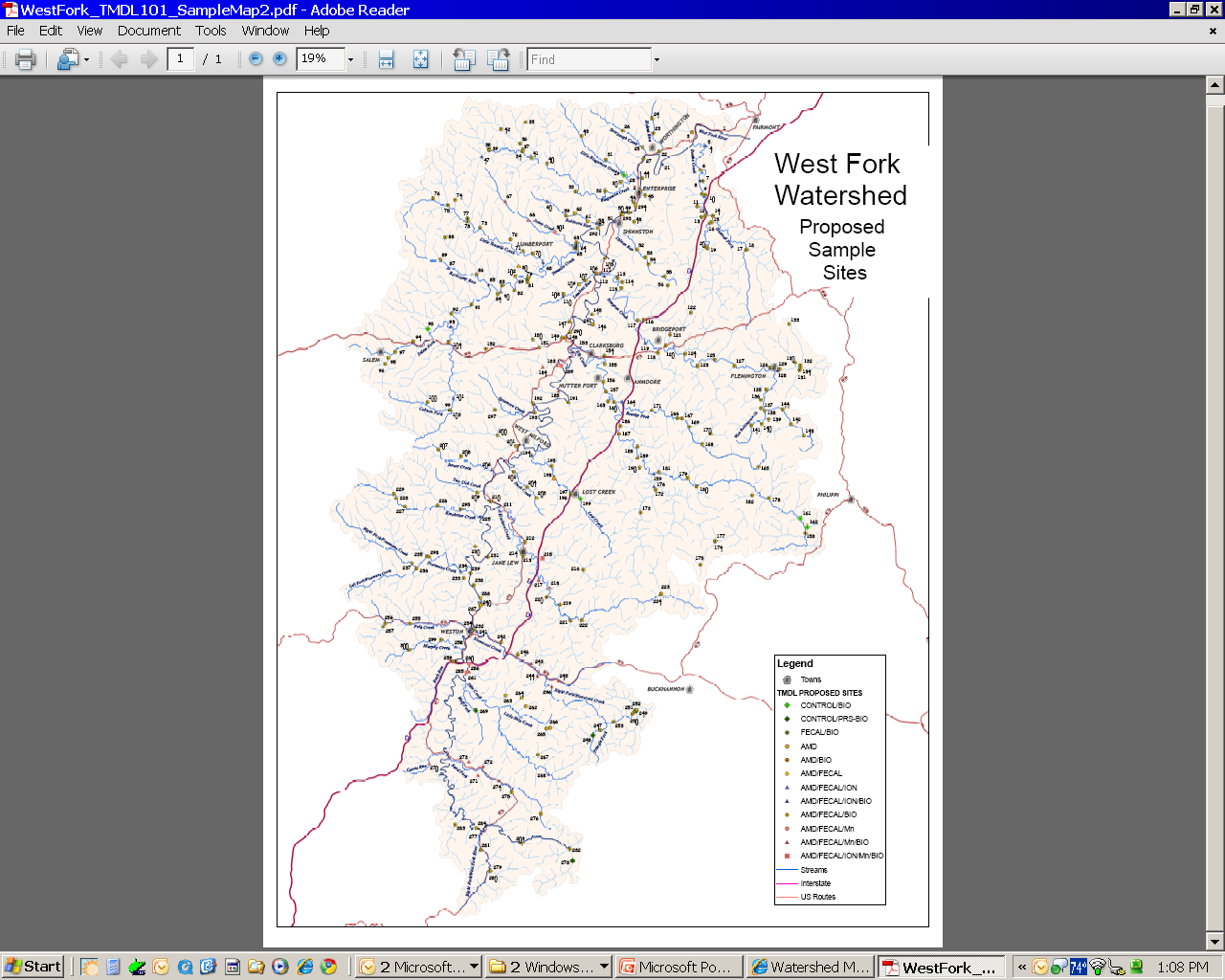 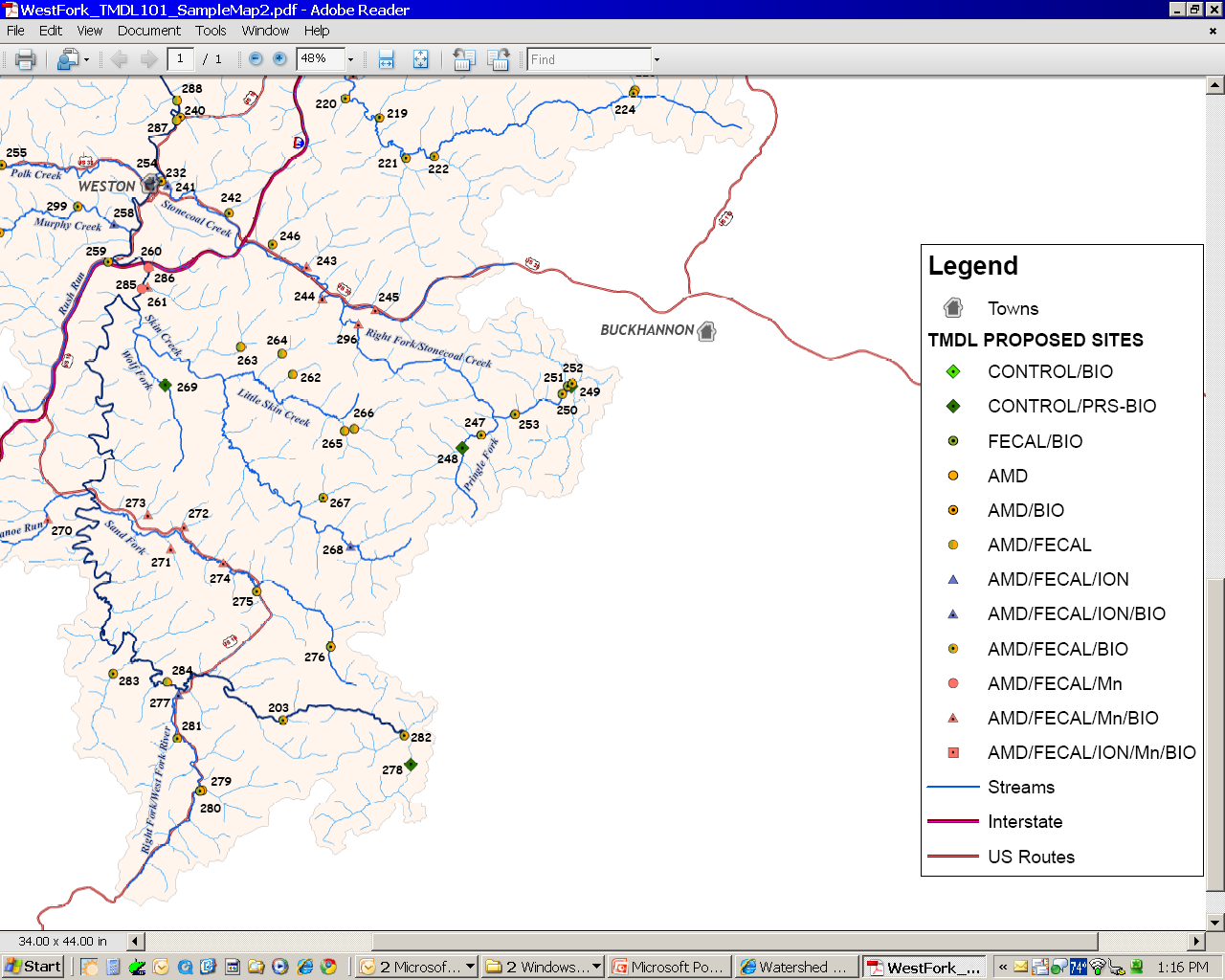 Pre-TMDL Monitoring Plan
Monitoring period = July 10 – June 11
Sampling frequency 
Benthic macroinvertebrates - during index period (Apr – Oct)
 Habitat evaluations (RBP)
1/Month for water chemistry parameters
pH, D.O., Specific Conductance, Temp.
Sampling will include flow measurement at select locations
Total Dissolved Solids & constituent ions
Recent concern of elevated levels in Monongahela River watershed
Efficiencies gained by sampling as part of an ongoing effort rather than separate effort 
Data collected could be useful to Pennsylvania’s efforts on TDS and stressor identification process for biologically impaired streams
Primary Goal is collection of data to document current conditions
Continuous monitors for pH and conductivity to be placed at select locations within the watershed
Source Tracking Efforts
Abandoned Mine Lands
Limits of POTW collection systems
AFOs, Livestock counts
Riparian zone condition
Unmapped road density
Qualitative assessment of sediment sources
Active Mining Point Source Info
Stakeholder Input
General comments regarding plan’s adequacy in addressing goals
Does the plan provide for monitoring of particularly bad or good streams that you know about?
Does the plan provide monitoring sufficient to characterize significant pollutant sources? 
Do you have water quality data to contribute?
Future Input Opportunities
Public meeting to present allocation scenarios 
– Summer 2012
Public Meeting to present Draft TMDL and formal Public Notice/Public Comment 
– Spring 2013
WVDEP Contact Information
Contact: Steve Young – Stephen.A.Young@wv.gov
Tele: (304) 926-0499  Ext 1042; 
FAX: (304) 926-0496
601 57th Street SE, Charleston WV 25304 

www.wvdep.org 
Select Water and Waste Home
On left select Watershed Management, click on  “ Total Maximum Daily Load”
Questions???